Prednáška 3: Logika a design sociálno-vedného výskumu
ZUR 434 Metodologie mediálního výzkumu
7. 10. 2015
Osnova
Dimenzie empirického výskumu
 účel výskumu
 použitie výskumu
 časová dimenzia
 výskumné stratégie
Design empirického výskumu
Účel výskumu
Podlľa Mihelj, S.: Linking Theory and Empirical Data. Loughborough University
Použitie výskumu
Podľa: Deacon et al. 1999, 367-72; Neuman 1997, 21-28
Typy organizácií zaoberajúcich sa mediálnym výskumom
Časová dimenzia výskumu
prierezové (cross-sectional) štúdie
longitudinálne štúdie: 
retrospektívne štúdie: orálne histórie/biografie
prospektívne štúdie
analýza trendov 
panel
kohortová štúdia
Časová dimenzia – prehľad
Trend
Panel
Kohorta
Výskumné stratégie
spôsoby, ako nájsť odpoveď na výskumnú otázku
dve hlavné výskumné stratégie:
Dedukcia (od všeobecného k jednotlivému): 
 všetky fazule v tejto mise sú biele → 
 tieto fazule sú z tejto misy → 		
 tieto fazule sú biele 
Indukcia (od jednotlivého k všeobecnému): 	
tieto fazule sú z tejto misy → 
tieto fazule sú biele →
všetky fazule v tejto mise sú biele
KVALITATIVNÍ
KVANTITATIVNÍ
Hlavné fázy empirického výskumu
formulácia témy výskumu a výskumného problému
formulácia cieľa výskumu
prehľad literatúry (kontext výskumu)
formulácia výskumných otázok a hypotéz
rozhodnutie o výskumnej stratégii, výskumnej metóde a technike zberu dát
rozhodnutie o základnom súbore a vzorke
operacionalizácia výskumných otázok a hypotéz, hľadanie indikátorov
konštrukcia výskumného nástroja
pilotáž
zber dát
analýza a interpretácia dát
zodpovedanie položených výskumných otázok/hypotéz
Výskumný projekt
názov
stanovenie výskumnej témy/problému
motívy a význam
výskumné otázky a ciele
prehľad literatúry; koncepty, teórie, hypotézy a modely
výskumná stratégia, výskumné metódy a techniky zberu dát
zdroje, typy a formy dát
rozhodnutie o základnom súbore a vzorke
zber dát a jeho časový rozvrh
redukcia a analýza dát
problémy a limity
Stanovenie výskumnej témy a problému
pár odstavcov, ktoré popisujú povahu problému, ktorému sa budeme venovať
téma = čo skúmame? 
výskumný problém 
relevancia
kde hľadať výskumnú tému a problém? 
realita životného sveta (osobná, politická)
literatúra (odborná i populárna)
diskusia s kolegami
predchádzajúca výskumná skúsenosť
Nevhodné témy
príliš všeobecné

príliš rozostrené, nejasne zacielené

nevyhovujúce charakteru empirického výskumu

zasahujúce mimo odbor mediálnych a komunikačných štúdií
Motívy a význam
odôvodnenie toho, prečo je naša téma hodná výskumu
1. osobné dôvody 
2. akademické dôvody
3. spoločenské dôvody
značný spoločenský význam
nedostatočne preskúmaný problém
snaha prispieť k hlbšiemu poznaniu problematiky
odkazy na literatúru (teoretické state, výsledky výskumov), štatistiky
Cieľ výskumu
mala by zaznieť veta „cieľom tohto výskumu je...(popísať, objasniť, vysvetliť, preskúmať, analyzovať, pochopiť, zhodnotiť, odhaliť, zmeniť...)“
nemiešať výskumné ciele s aktivitami, ktoré sú nevyhnutné pre samotné vykonanie výskumu

preskúmať
popísať
vysvetliť
Teoretický kontext výskumu
účel: popísať stav poznatkov, ktoré sa vzťahujú k výskumnému problému, cieľu a otázkam; preskúmanie a rešerš literatúry
zvýrazniť dôležitosť
spojiť navrhovaný výskum s existujúcimi relevantnými poznatkami
stanoviť rozdiel medzi doterajšími výskumami a tým naším 
uviesť čo najviac slabín, nedostatkov, prehliadnutých oblastí 
opísať, ako náš výskum tieto nedostatky nahradí
možné odpovede na naše výskumné otázky (hypotézy) 
vyhnúť sa „objavovaniu objaveného“
Teoretický kontext výskumu
Postup: 
identifikácia kľúčových slov
prehľadanie knihovníckych databáz (fyzických, elektronických)
ukončenie prieskumu: keď sa prestávajú objavovať nové témy (stav „nasýtenosti“ teórie)
rešerše
kategorizácia čiastkových tém
zosumarizovať výsledky predchádzajúcich výskumov
Teórie, koncepty
koncept: abstrakcia reprezentujúca nejaký objekt, jeho vlastnosť alebo fenomén
zachytáva základné črty sociálneho sveta a definuje ich
teória: špecifikuje vzťahy medzi konceptmi a vysvetľuje, prečo tieto vzťahy existujú
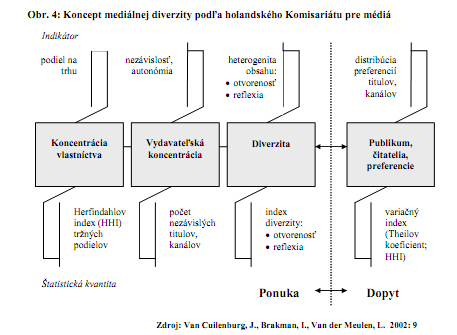 Výskumné otázky
prevádza výskumný cieľ do podoby otázky, na ktorú má výskum odpovedať
obsahuje základné premenné (príp. koncepty), ktoré charakterizujú skúmaný problém  
od nej sa spravidla odvodzujú vedľajšie výskumné otázky, príp. hypotézy
tri základné typy otázok
čo? (popis)
prečo? (vysvetlenie)
ako? (intervencia)
vedľajšie výskumné otázky
Výskumné otázky: typy
1. čo? (what?) 
(kto, aký, kde, kedy, koľko, ako často)
deskripcia
objavovanie a popisovanie charakteristík alebo vzorcov určitého fenoménu
2. prečo? (why?)
príčiny existencie určitých charakteristík alebo vzorcov
vzťahy medzi udalosťami, sociálnymi aktivitami alebo procesmi
3. ako?  (how?)
dosiahnutie zmeny, praktický výsledok a intervencia
Výskumná otázka – postup tvorby
zapíšte si každú otázku, ktorá vám v rámci danej témy príde na um
po vyčerpaní všetkých nápadov prehodnoťte zoznam: 
	a) zoskupte otázky týkajúce sa podobnej témy, rozdeľte/zovšeobecnite otázky
	b) vyraďte otázky, ktoré sú mimo témy, sú príliš náročné na zodpovedanie 
také jasné a jednoduché formulácie, ako sa len dá
oddeľte hlavné a vedľajšie otázky
upravte zoznam na zvládnuteľný rozsah; je každá z otázok naozaj nevyhnutná?
Príklad výskumných otázok
názov: Vybrané atributy profesního sebepojetí českých novinářů (Volek, Jirák 2006)
výskumné otázky:
Aký majú českí novinári vzťah k vybraným atribútom svojej profesnej aktivity? (konceptualizácia: pátračské, advokátske, kariéristické hodnoty...)
Do akej miery sa českí žurnalisti odlišujú v sledovaných aspektoch od svojich zahraničných kolegov?
Príklad výskumných otázok
názov: Parental Mediation of Children’s Emotional Responses to a Violent News Event (Buijzen, M. et al. 2006)
otázky: 
VO1: Do akej miery sú pocity obáv, strachu, smútku či zlosti u detí viazané na vystavovanie sa správam o násilných udalostiach? 
VO2: Do akej miery pomáhajú aktívne a reštriktívne mediácie rodičov zmierňovať vplyv tohto spravodajstva?
Hypotézy
predbežný predpoklad, domnienka o: 
	(1) existencii javu
	(2) príčine javu
	(3) vzťahu medzi javmi
	(4) priebehu nejakého procesu
	(5) zmene apod.
má charakter výroku, tvrdenia, ktoré ešte doteraz nebolo prijaté ako všeobecne platné
empiricky testovateľné
nulová hypotéza: medzi dvoma premennými neexistuje vzťah
alternatívna hypotéza: vzťah medzi premennými
Typy hypotéz
o rozložení dát (početnosť jednotlivých kategórií) či ich stredných hodnôt
o vzťahoch dvoch (univariačná analýza) a viacerých (multivariačná analýza) premenných
o vzťahoch medzi dátami a nejakým modelom dát (napr. normálne rozloženie, určitým štandardom)
o pravdepodobnosti, s akou možno zovšeobecniť výsledky získané vo výberovom súbore na súbor základný (inferenčná štatistika)
Kedy nie je hypotéza testovateľná?
keď obsahuje pojmy, ktoré sú príliš vágne, nejasné, všeobecné alebo mnohovýznamové
keď je vnútorne protirečivá
keď obsahuje dve a viac tvrdení
keď je tautologická (vysvetlenie sa točí v kruhu)
keď sa odvoláva na sily nebo ideje, ktoré veda (doteraz) nepozná
Príklad hypotéz
Parental Mediation of Children’s Emotional Responses to a Violent News Event (Buijzen, M. et al. 2006) - vplyv mediovaného násilia na deti
H 1: Deti, ktoré sú viac vystavované správam o zavraždení Theo van Gogha, budú reagovať s väčším strachom, zlosťou a smútkom než deti, ktoré sú týmto správam vystavované menej.
H 2: Aktívne mediačné stratégie zo strany rodičov sú efektívnejšie než reštriktívne mediačné stratégie v oslabovaní vzťahov medzi detským vystavovaním sa spravodajstvu a ich emocionálnymi reakciami.
H 3: Mladšie školské deti (tretia a štvrtá trieda) benefitujú z mediácie rodičov viac než staršie školské deti (piata a šiesta trieda).
Operacionalizácia: od pojmu ku znaku
proces definície konceptu (konceptov), vyjadrený popisom operácií, ktorými bude meraný
konceptualizácia - dimenzie – indikátory
Paul Felix Lazarsfeld: 4 etapy operacionalizačnej procedúry:
intuitívna predstava o objekte či jave (= teoretická analýza)
analytický rozklad tejto predstavy na čiastkové elementy (dimenzie) (= konceptualizácia)
hľadanie empirických indikátorov pre každú z dimenzií
zhrnutie empirických indikátorov v celok (index)
Konceptualizácia
špecifikácia toho, čo presne myslíme pod jednotlivými termínmi
koncept = jasne vymedzená myšlienka, odvodená z konkrétneho teoretického modelu
nebezpečenstvo „konceptuálnej anarchie“
postup:
získať čo najviac rôznych definícií konceptu
identifikovať spoločné prvky a klasifikovať definície do určitých kategórií
rozhodnúť sa pre určitú definíciu
načrtnúť dimenzie konceptu
Indikátor (ukazovateľ)
= empirická reprezentácia pojmu/konceptu
koľko indikátorov?
ak neexistuje ustanovený spôsob, ako merať určitý koncept, môže byť nápomocné vytvoriť indikátory pre viacero definícií a sledovať, ako sa to prejaví vo výsledkoch a interpretácii
multidimenzionalita
pilotáž – je možné, že časť indikátorov sa ukáže ako nepotrebná
záverečné rozhodnutie – praktická úvaha
Ako vytvoriť indikátory?
abstraktnejšie koncepty:
použiť indikátory z predchádzajúcich výskumov - otestovať, upraviť
použiť najprv menej štruktúrovaný prístup k zberu dát, a indikátory tvoriť na tomto základe
použiť informátorov spojených s našou výskumnou témou

pred použitím – pilotáž na overenie validity a reliability
Príklad konceptualizácie
Koncept mediálnej diverzity podľa holandského Komisariátu pre médiá (Van Cuilenburg, Brakman, Van Der Meulen 2002):
Príklad operacionalizácie – diverzita mediálneho obsahu
Obsahová diverzita
štruktúra tém (1. politika, 2. ekonomika, 3. školstvo, zdravotníctvo, sociálne veci...)
podiel originálnych udalostí
štruktúra autorov (1. redaktor, 2. externista, 3. tlačová agentúra, 4. prevzaté z iného média)
štruktúra citovaných aktérov  (1. politik, 2. úradník, 3. hovorca, 4. podnikatel´, 5. ekonóm...)
vnútorná názorová diverzita rubriky komentárov
podiel komentárov s rozdielnym názorom na spoločné udalosti
podiel udalostí, v názore na ktoré sa denníky nezhodli
štruktúra všeobecných hodnôt
Formálna diverzita
štruktúra rubrík
štruktúra žánrov
formálne členenie novinového priestoru
prominencia rubrík (index: číslo strany, poloha na strane, počet slov, obrazový materiál, veľkosť obrazového materiálu)
prominencia tém
spravodajské hodnoty (1. jednoznačnosť, 2. prekvapenie, 3. kontinuita, 4. vzťah k elitným národom, 5. vzťah k elitným osobám, 6. personalizácia, 7. negativita)
Príklad operacionalizácie – bulvarizácia
indikátory
skracovanie písaného textu (dĺžka článkov, počet slov)
vysoká miera vizualizácie správy (dĺžka článkov, prítomnosť fotografií, veľkosť fotografií, veľkosť titulku, pomer textu a obrazu)
posun k zábavnej funkcii článkov (podiel hard a soft news)
zmena spravodajských tém (podiel serióznych a bulvárnych tém)
negativita (pozitívne/negatívne vyznenie správ)
personalizácia (prítomnosť personalizácie)
premena citovaných zdrojov od expertov k vox populi (počet citácií jednotlivých typov zdrojov)
vysoké percento športových správ (počet/podiel športových správ)
Príklad operacionalizácie
Buijzen, M. et al. (2006): Parental Mediation of Children’s Emotional Responses to a Violent News Event
vystavovanie sa správam = otázky, do akej miery sledovali deti správy o zavraždení (v rôznych médiách)
empatická starosť = otázky na starosť alebo súcit s obeťou a jej rodinou, súčtový index
emocionálne reakcie; š. strachu, obáv, hnevu, smútku
mediačné stratégie rodičov: použitá škála televíznej mediácie
aktívna mediácia: vysvetlili ti rodičia, čo sa stalo? hovorili s tebou o tom? 
reštriktívna mediácia: mohol si sledovať v televízii, čo sa stalo TvG? dovolili ti rodičia čítať o tom v novinách?
Rozhodnutie o základnom súbore a vzorke
výber ľudí/artefaktov, ktoré chceme skúmať
definícia základného súboru
definícia výberového súboru:
náhodný výber
nenáhodný výber
konkrétna metóda výberu, zdôvodnenie
Zdroje, typy a formy dát
prirodzené sociálne prostredie
polo-prirodzené sociálne prostredie
umelé sociálne prostredie
sociálne artefakty

primárne dáta
sekundárne dáta
terciárne dáta
Metóda výskumu, technika zberu dát
Kvantitatívne, kvalitatívne, zmiešané
Metódy:
Prípadová štúdia
Survey
Experiment

Techniky zberu dát: dotazník, štandardizovaný rozhovor, obsahová analýza, hĺbkový rozhovor, focus group....
Zber dát
ak používame už overený a vyskúšaný výskumný nástroj, uvedieme jeho zdroj
ak tvoríme nový výskumný nástroj, musíme ho najprv otestovať (pilotáž)